MELT: NUMBERS, OPERATIONS, AND MEANING
Day 4: June 29
Agenda
8:30 – 10:00 Rich Mathematical Tasks
10:00 - 10:30 Break/Reading Time
10:30 - 10:45 Math Process Standard: Connections
10:45 - 11:45 The Pillowcase Problem
11:45 - 1:00 Lunch
1:00 - 1:45 What’s your story?
1:45 - 2:15 Connect to Mathematical Practices and Progression
2:15 - 2:45 Break/Reading Time
2:45 - 4:00 Connecting Representations
Rich Mathematical Tasks
Sharing and discussion of tasks.
Math Process Standard: Connections
Connections Standard
Instructional programs from prekindergarten through grade 12 should enable all students to –
Recognize and use connections among mathematical ideas;
Understand how mathematical ideas interconnect and build on one another to produce a coherent whole;
Recognize and apply mathematics in contexts outside of mathematics.
Focus on Connections
“Through instruction that emphasizes the interrelatedness of mathematical ideas, students not only learn mathematics, they also learn about the utility of mathematics” (NCTM, 2000).
The Pillowcase Problem
In Ms. Smith’s Family and Consumer Science class, students are making pillowcases for the open house exhibit.  Ms. Smith bought 10 yards of fabric for her class project.  Each pillowcase requires ¾ of a yard of fabric.  How many pillowcases can be cut from the fabric?
Christine’s Work
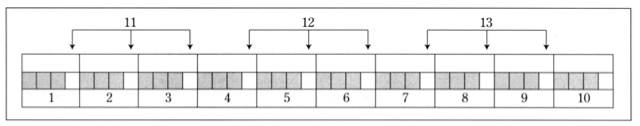 Christine: First I laid out 10 pieces of 1-yard material.  Then I took out ¾ from one piece leaving ¼ of a piece of fabric from each yard piece.  Then I added up all the ¼ pieces to see how many groups of ¾ I could make.  The final answer is 13 pillowcases with ¼ piece leftover [pauses] or what I thought was 13 1/4 .  When I went to check it doing the invert-multiply method of old days, the answer was 13 1/3 [seemingly perplexed].  I can’t understand why.
[Speaker Notes: Source: Perlwitz, M. Reconciling self-generated solutions with algorithmic answers. Mathematics Teaching in the Middle School]
10 yards of fabric measured with a ¾ yard-long measuring stick
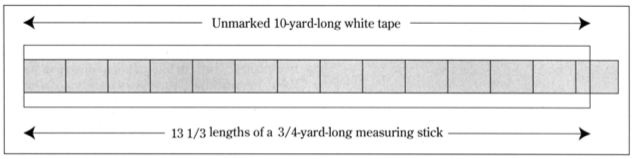 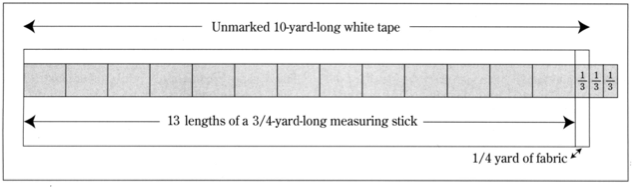 [Speaker Notes: ¼ yard of fabric is 1/3 of a ¾-yard piece (or 1/3 the length of the pillowcase)]
Question
What type of problem is the Pillowcase Problem?
Big Ideas
Division of fractions
The importance of making personal sense of mathematics
 Getting an answer is not more important than the thinking involved in the problem
How algorithmic results relate to their self generated solutions
What else?
[Speaker Notes: Source: Perlwitz, M. Reconciling self-generated solutions with algorithmic answers. Mathematics Teaching in the Middle School]
What’s your story?
Describe a quantitative relationship that could be modeled with the function f(x) = 2x + 20, describe the relationship as a story, then draw a graph to represent the context you describe.
Mathematical Practices
Make sense of problems and persevere in solving them.
Reason abstractly and quantitatively.
Construct viable arguments and critique the reasoning of others.
Model with mathematics.
Use appropriate tools strategically.
Attend to precision.
Look for and make use of structure.
Look for and express regularity in repeated reasoning.
Mathematical Practices
Make sense of problems and persevere in solving them.
Reason abstractly and quantitatively.
Construct viable arguments and critique the reasoning of others.
Model with mathematics.
Use appropriate tools strategically.
Attend to precision.
Look for and make use of structure.
Look for and express regularity in repeated reasoning.
A Progression
Practice writing a progression for the development of understanding functions in the middle grades with links to future applications.
Sample Progression
Make sense of functions as rules that connect inputs and outputs.
Use functions to model real-world situations.
Use functions to model relationships between quantities using multiple representations.
Define, evaluate, and compare functions.
Represent relationships using function notation. 
**Formal teaching of functions is in eighth grade, but think of all the concepts explored earlier that lead up to functional thinking**
[Speaker Notes: Proportional relationships, expressions, equations, patterns…]
Connecting Representations
Create a word problem to represent f(x) = 15 – 3x. Make a table and a graph to represent your context.
Connecting Representations of Functions
www.solution-tree.com/Connecting_Representations_of_Functions
The Teacher
What did you observe about the teacher?
As the teacher spends time with various groups, what did you notice?
What did you notice about the strategies used by the students? Are there common strategies? What different strategies are present?
Group Discussion
Do you have a lesson idea for teaching expressions, equations, or functions that has worked well in your classrooms?
References
Boaler, J. (2016). Mathematical mindsets. San Francisco, CA: Jossey-Bass.
National Council of Teachers of Mathematics. (2000). Principles and standards for school mathematics. Reston, VA:  Author. 
National Governors Association Center for Best Practices, Council of Chief State School Officers. (2010). Common core state standards (mathematics). Washington, DC:  Author.
Nolan, E., Dixon, J., Roy, G., & Andreasen, J. (2016). Making sense of mathematics for teaching: Grades 6-8. Bloomington, IN: Solution Tree.
Perlwitz, M. (2005). Reconciling self-generated solutions with algorithmic answers. Mathematics Teaching in the Middle School, 10(6), 278-283.
Homework
Read Chapter 6 and Chapter 9 in Mathematical Mindsets
Dr. Boaler offers 6 equitable strategies to try in your own classroom. What are these 6 strategies and how does each one make math education more equitable?
What are some ways to “open mathematics”? Provide some examples? Do you have ways of “opening mathematics” with your students?